Lesson 4
Likes and Dislikes
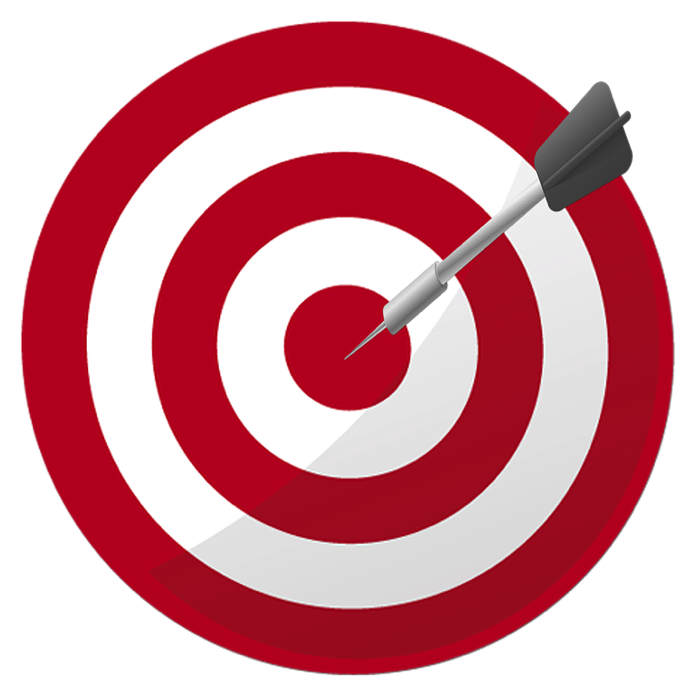 Describe your likes and dislikes
Describe your favourite things
Short /o/ sound
Write down three things you like. 
Now ask your classmates!
Go Fish!
Q:
A:
What do you like?
What do you dislike?
Mini-Poster Likes/Dislikes
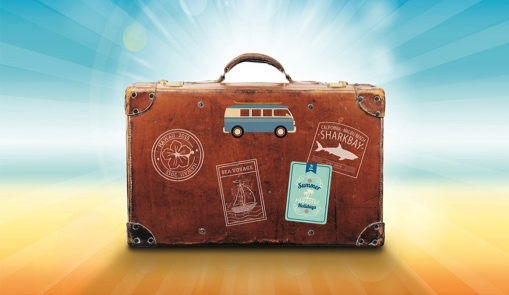 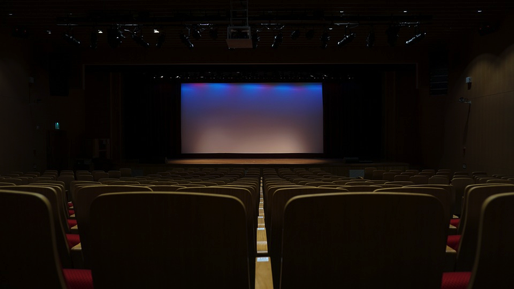 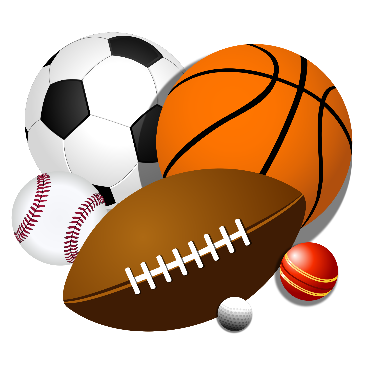 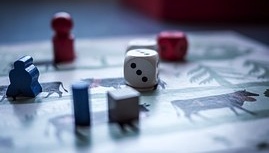 Conversation Review
What is your favourite sport?
My favourite food is pizza.
What is your favourite food?
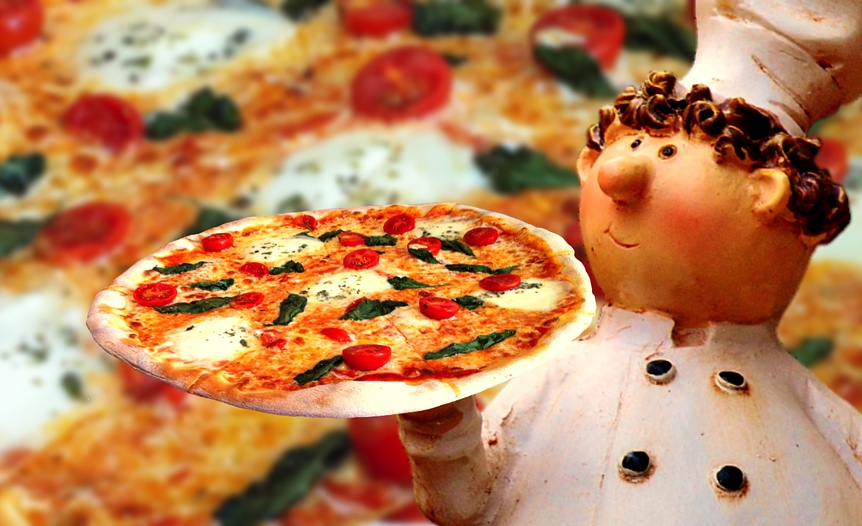 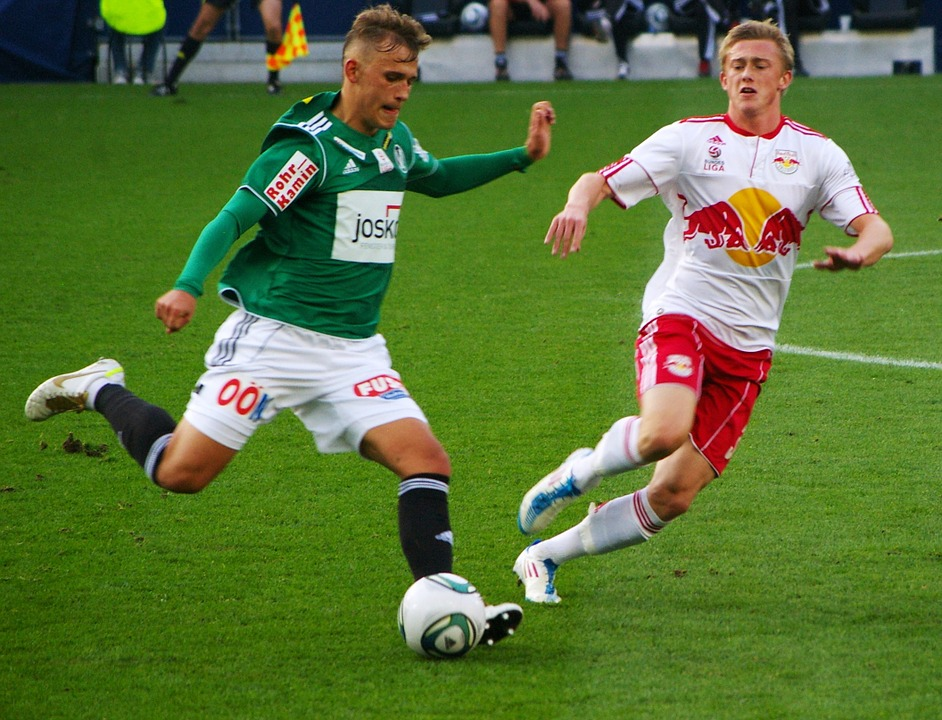 My favourite sport is soccer.
Grammar
Q:
A:
Likes and Dislikes - Bingo
Respond and Share
Favourites- Bingo
Fill in your Bingo card, then as your classmates!
Vocabulary
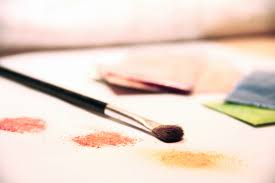 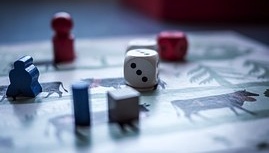 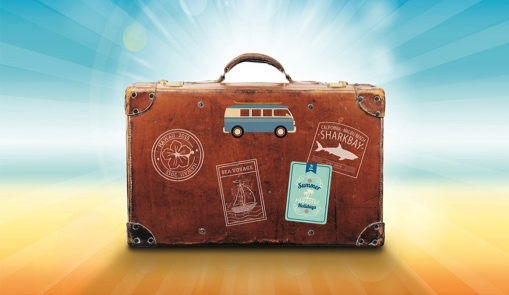 travel
board games
art
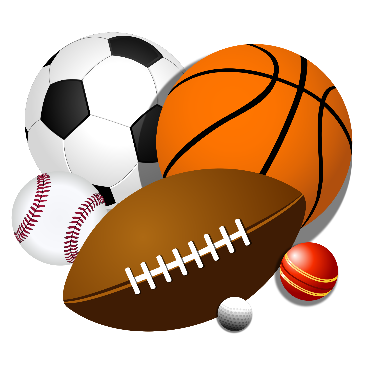 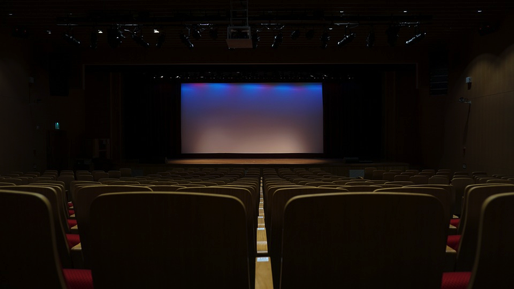 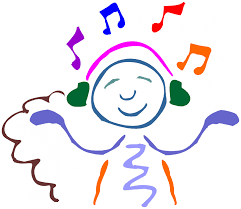 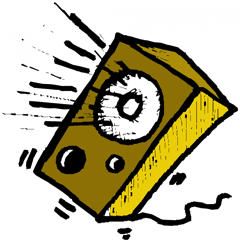 sports
music
movies
Vocabulary
Respond and Share
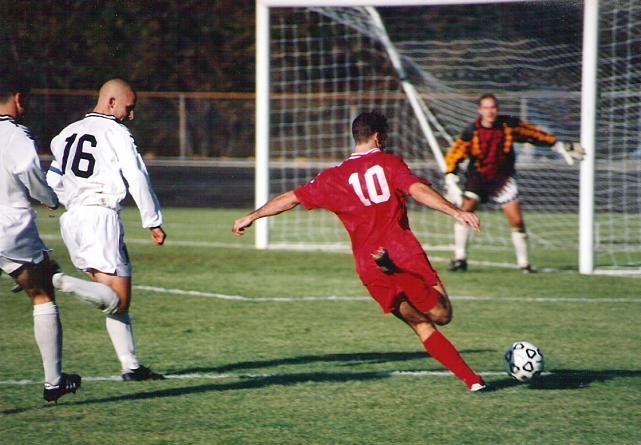 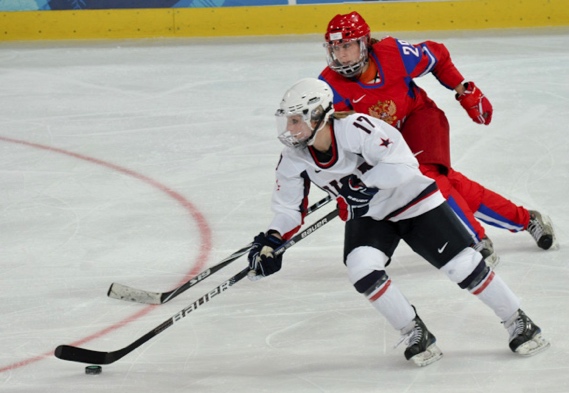 hockey
soccer
Sports
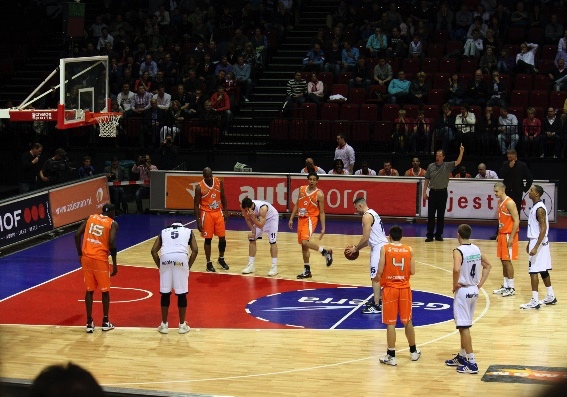 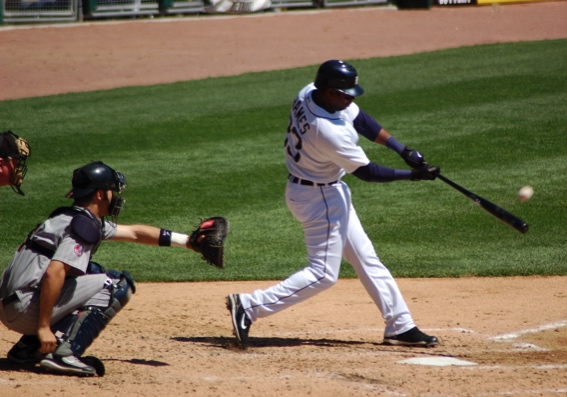 baseball
basketball
Vocabulary
Respond and Share
pizza
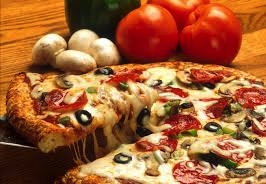 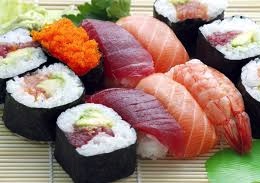 sushi
Food
hamburgers
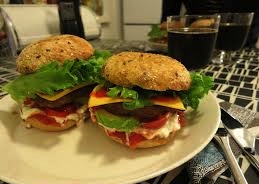 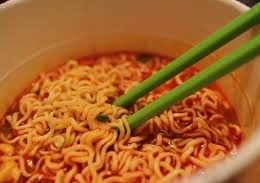 noodles
Vocabulary
Respond and Share
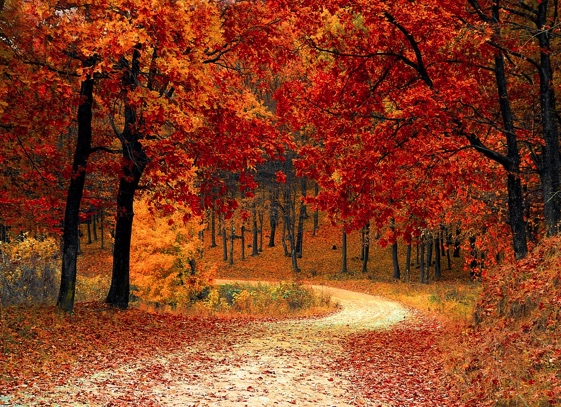 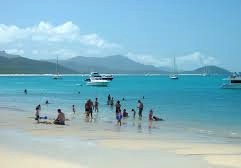 summer
fall
seasons
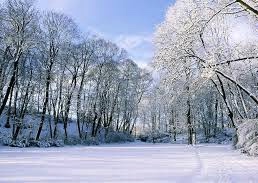 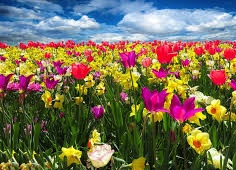 spring
winter
Four Truths and a Lie
Example: 

My favourite food is pizza.
I like basketball.
     I dislike noodles.
My favourite season is summer.
I dislike dogs.
Short /o/ sound
Listen and Repeat
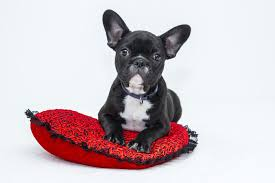 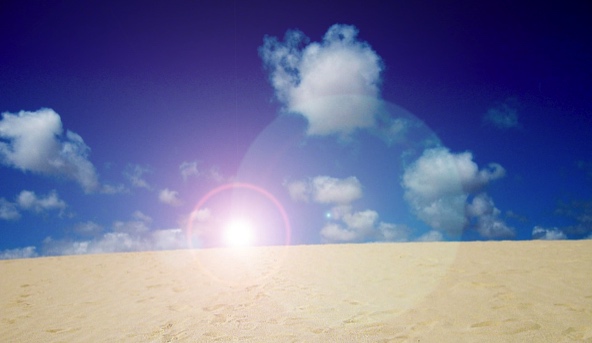 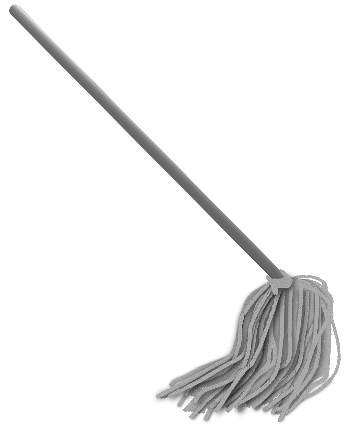 hot
mop
dog
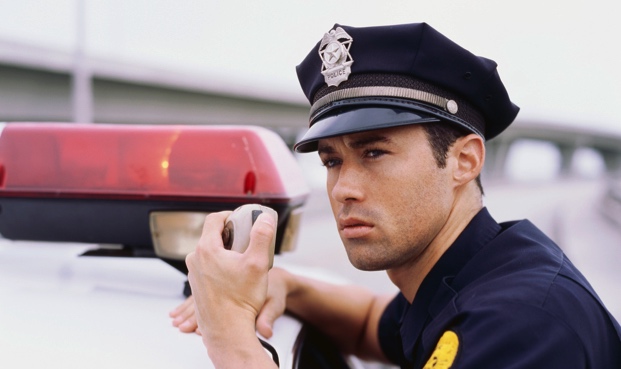 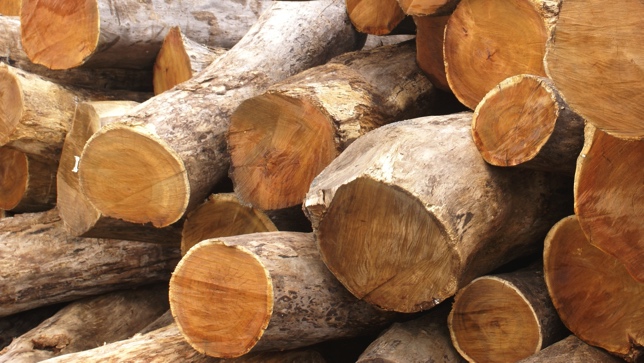 This is a dog
log
dot
cop
Short /e/ Practice
Short vowel story – Circle the short /O/ words.
 
Sam likes to go to the beach a lot. He can surf on his surfboard. He likes to catch the big waves. He is wet when he gets out of the water. After he has a swim, Sam looks for shells. He is happy when he finds a pretty shell. Sam takes a net to catch a fish, and he finds crabs to cook in a pot. He takes a shovel with him so he can dig in the sand. Sam always has fun at the beach. He goes home before he gets too hot.
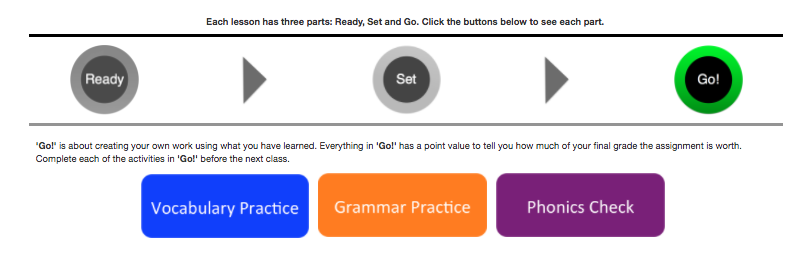 Vocabulary Practice
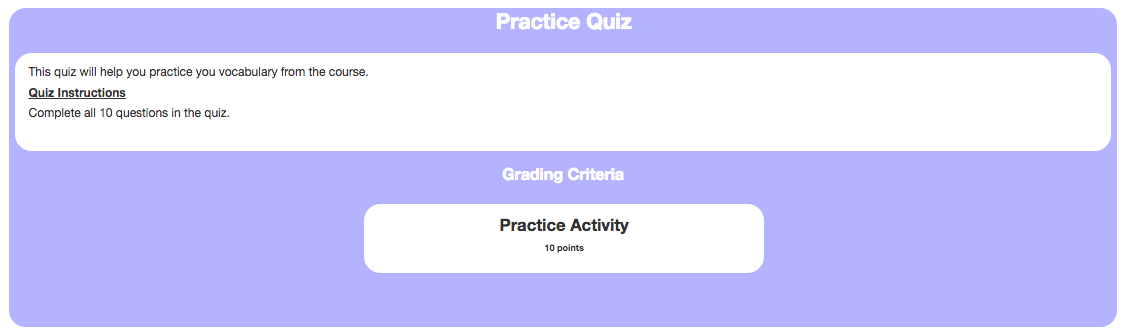 Grammar Practice
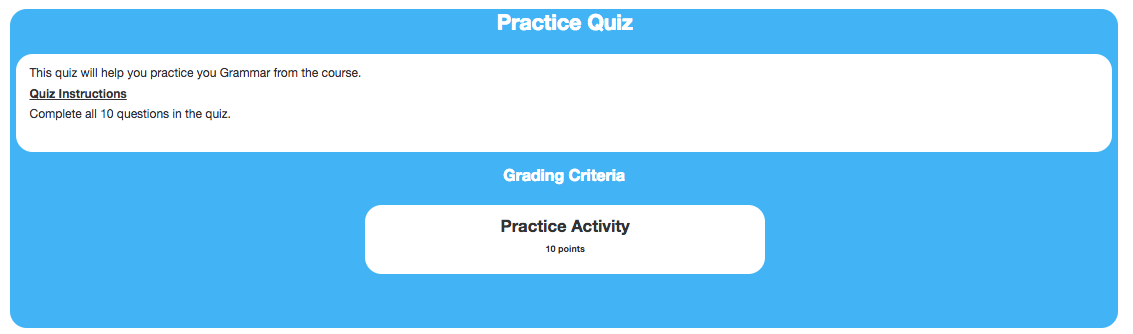 Phonics Check
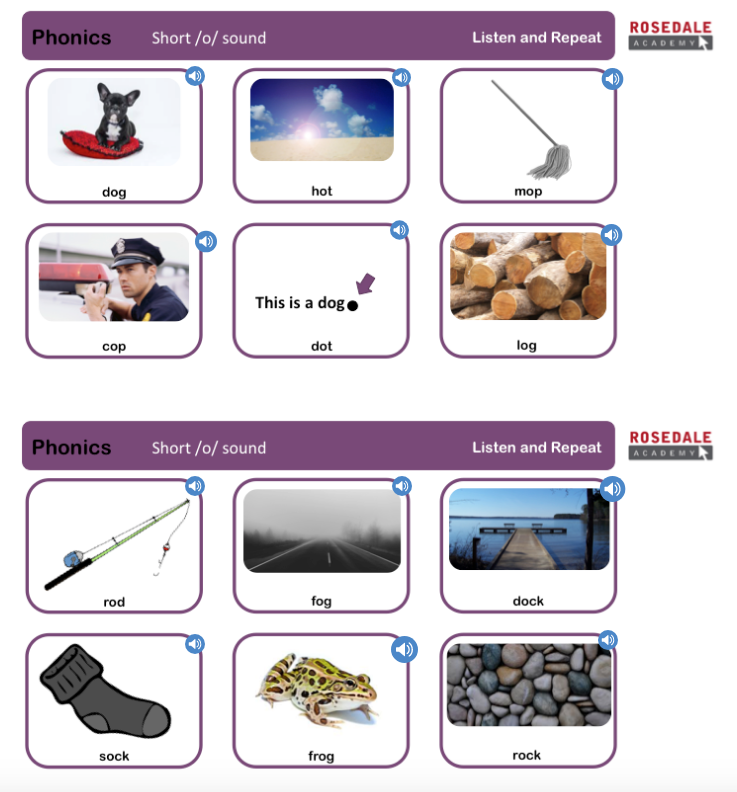 Test
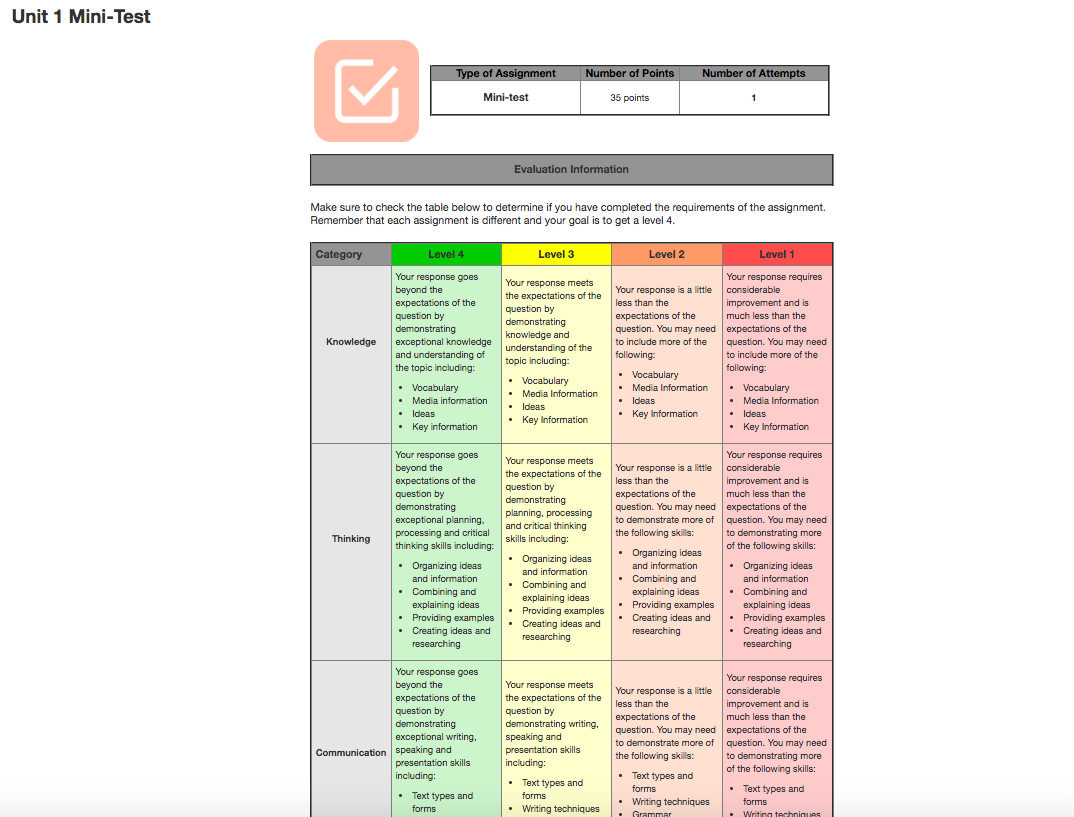 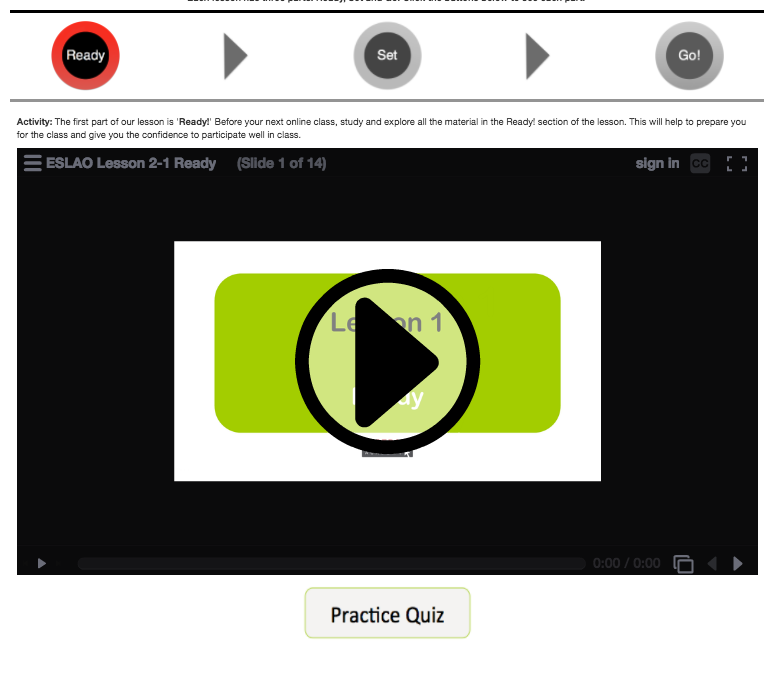 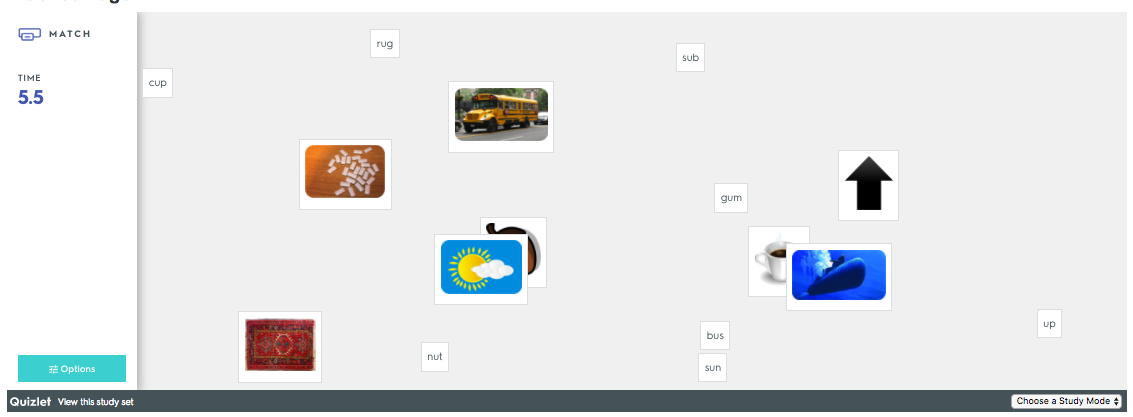